WCMCA Head Start Health Services Orientation
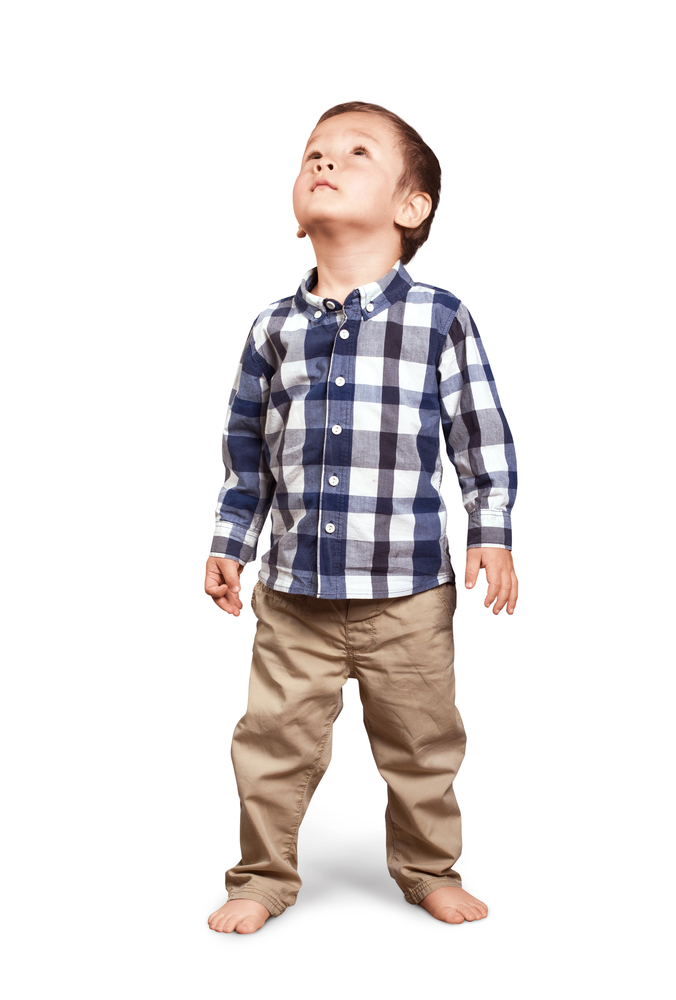 Components of Head Start Health Services
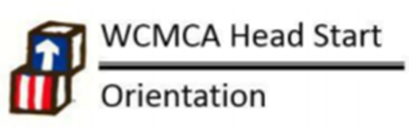 STAFF HEALTH
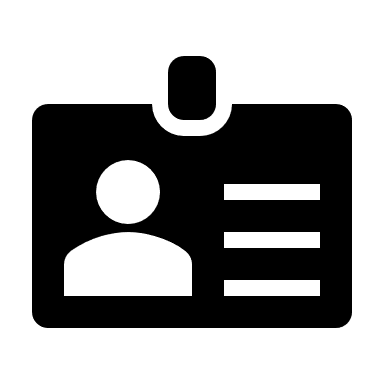 CHILD HEALTH
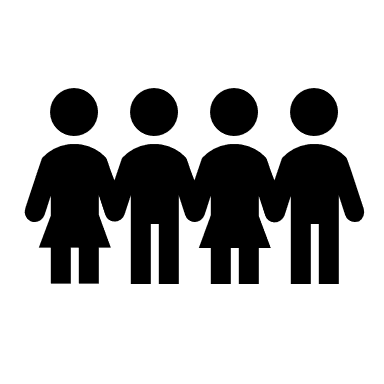 Assessing the Status of Child Health
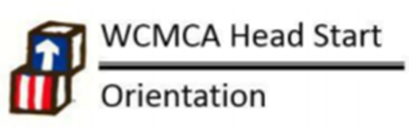 Child Health Requirements
# Minimum of one dose as required by age before classroom/socialization attendance.  
*Upon initial enrollment MN Rule 3 childcare licensing requires exclusion for students who do not provide exam record within 30 days.
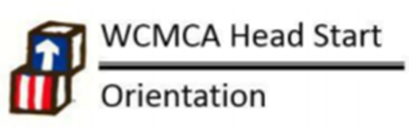 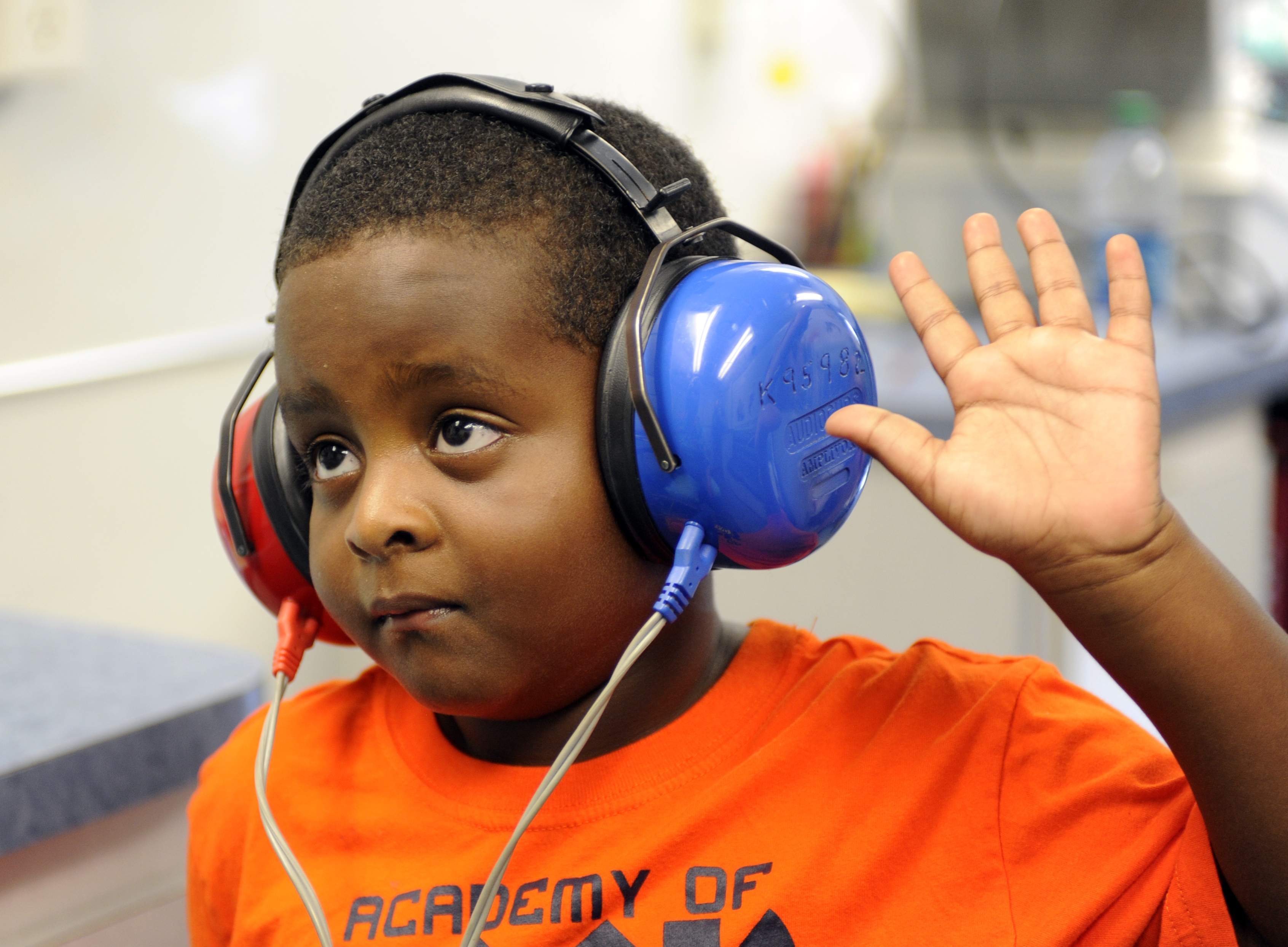 Support Services and Written Care Plans (ICCPPs)
When a program admits a child with special health needs, the program must ensure that an Individual Child Care Program Plan (ICCPP) is developed to meet the child’s individual needs. 

The plan must be in writing and specify methods of implementation and be reviewed and followed by all staff who interact with the child. 

The plan must be coordinated with reports from the licensed physician/ service provider and with the parents to determine if the needs of the child are being met. 

The plan must be evaluated at least annually, or whenever the child’s health needs change.
Special Health Partnership:Forms-"Action Plans"
Seizure Action Plan

Special Diet Form

Food/Anaphylactic Response Plan

Asthma Plan
Special Care-
Action Plans
Child
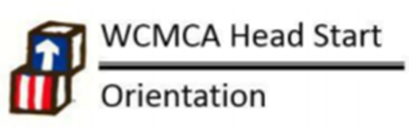 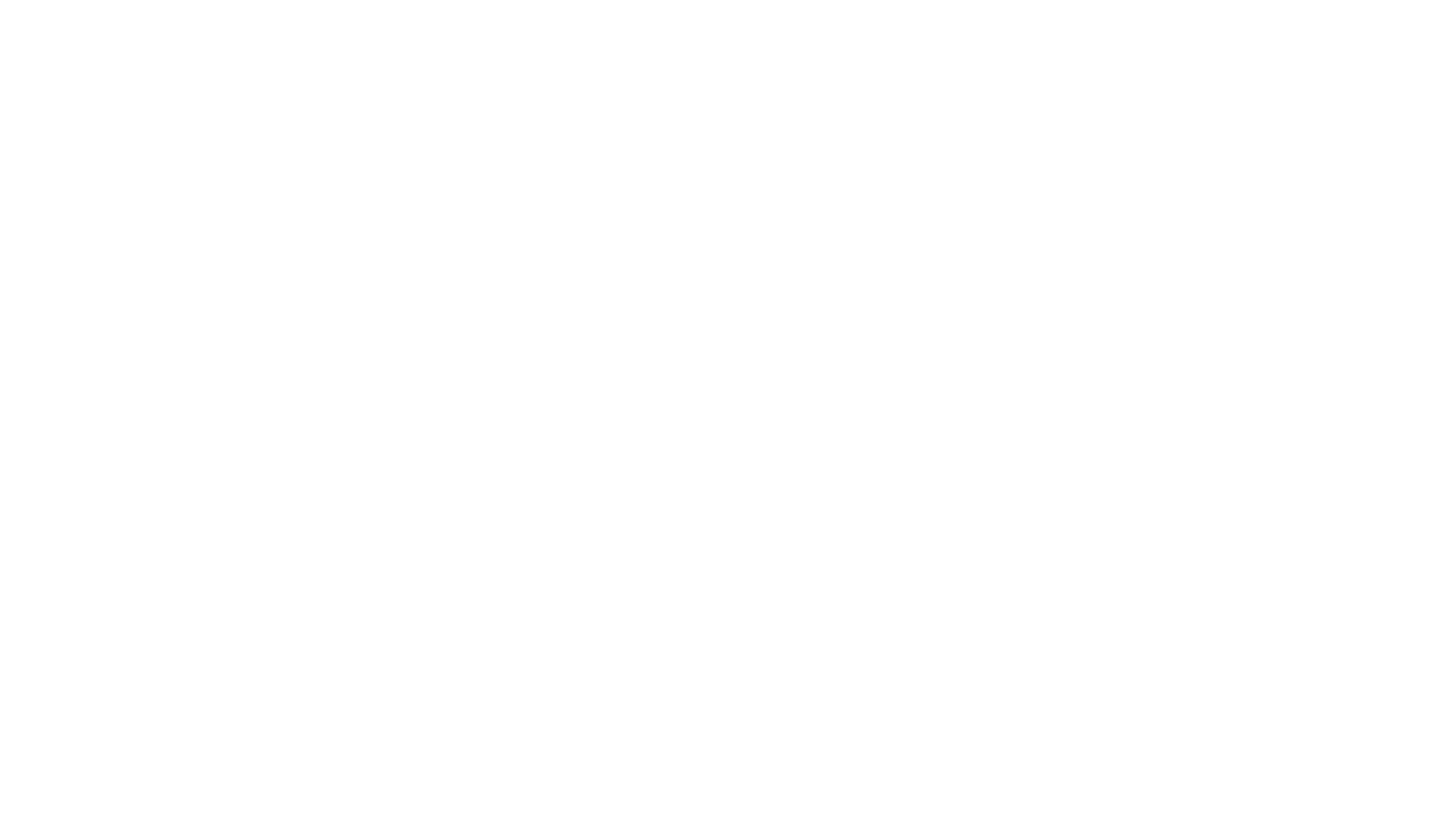 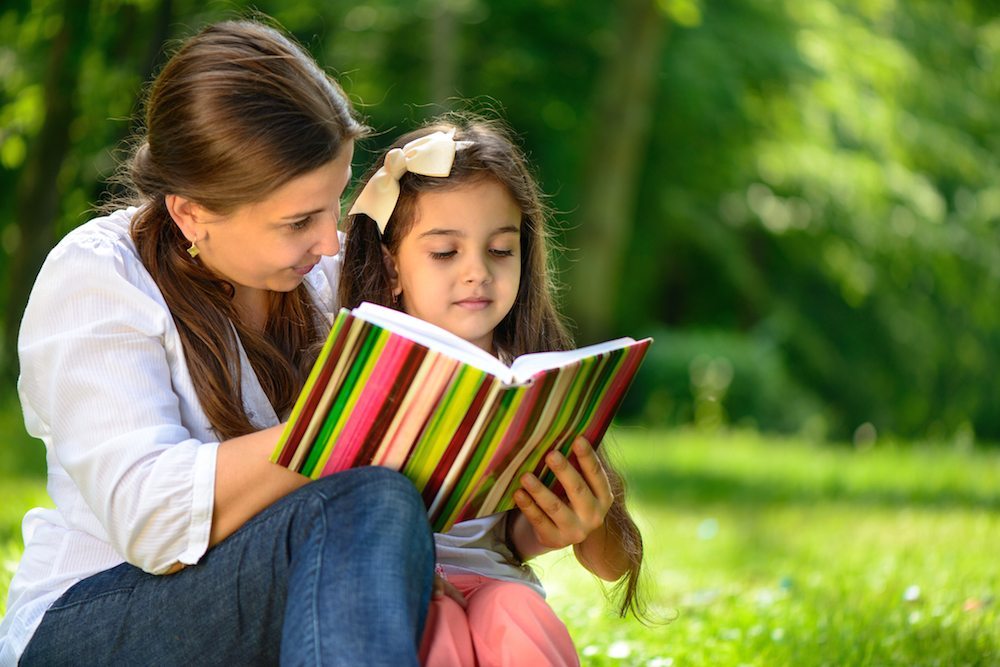 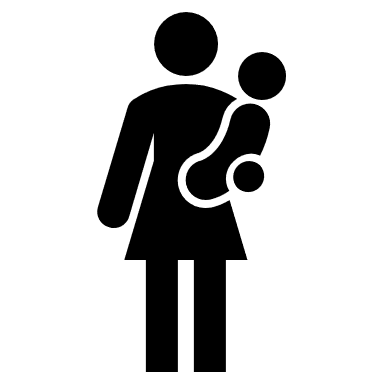 PARENTS
Identify medical and dental homes.  
Pursue health care coverage, if none.  
Schedule and complete exams and screening appointments.   
Inform staff of health history, special health needs, allergies, etc. 
Provide Head Start child’s medical records.
Participate in program self-assessment and health education opportunities.
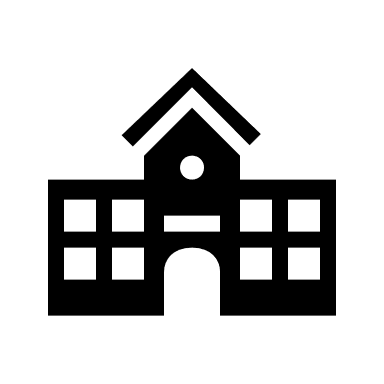 SAFE & HEALTHY FACILITIES/ENVIRONMENTS
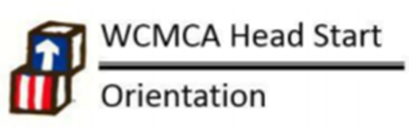 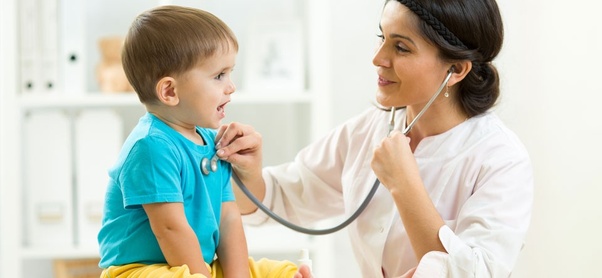 SAFE & HEALTHY FACILITIES/ENVIRONMENTS: 
allergy and chronic conditions care plan
Includes:
PREVENTION
families complete health history and secure action plans from medical provider.
inform/train all staff, partners, and volunteers.

RESPONSE
initiate responsibilities of written plan, contact 911 and parents. 
follow emergency medication administration, if needed.
This Photo by Unknown author is licensed under CC BY.
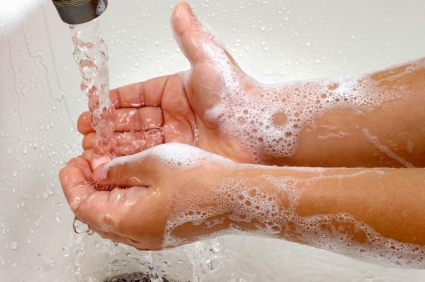 SAFE & HEALTHY 
FACILITIES/ENVIRONMENTS:
infectious and communicable disease prevention and control
Includes:
DAILY HEALTH CHECKS ENSURING CHILDREN ARE HEALTHY AND SAFE

INCLUSION AND EXCLUSION POLICIES:
WCMCA Parent Policy Handbook 
Hennepin Co. Infectious Disease In Childcare Manual

INCIDENT/INJURY/ ILLNESS REPORTING 

HANDWASHING AND HYGIENE

CLEANING/SANITATION/DISINFECTING SCHEDULE

HANDLING AND DISPOSAL OF BODILY FLUIDS 

FOOD SAFETY/COUNTY SANITATION REQUIREMENTS
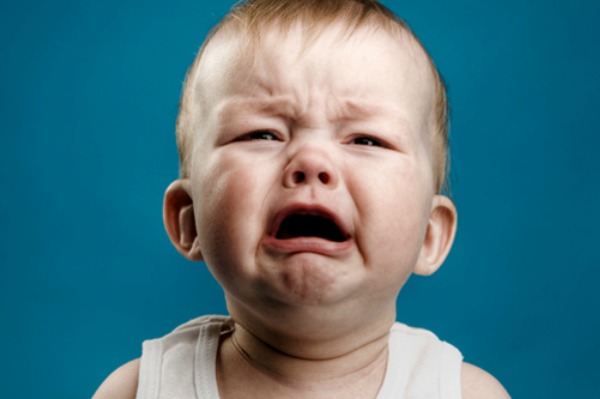 SAFE & HEALTHY FACILITIES/ENVIRONMENTS:
injury prevention and response
Includes:
HEALTH AND SAFETY CHECKLISTS

ACTIVE SUPERVISION

EMERGENCY DISASTER PLANNING AND RESPONSE 
know the risks at your sites
procedures and your role

EMERGENCY AND FIRST AID KITS
make sure it is well supplied

CHILD NEGLECT AND MANDATED REPORTING
Promoting Ongoing Health/Wellness
Staff/Personal Wellness: 
Employee Benefits/Employee Assistance Program
Agency Wellness Initiatives

Mental Health
Contracted Mental Health Consultant  
Onsite consultation by MH professional
Routine review of student's needs (STAR Meetings)

Oral Health and Toothbrushing 
Oral Health Education/Brush teeth after meals 
Head Start Dental Outreach Clinics “Dental Days” 

Nutrition
One meal (1/2 days); 2 meals & snack (full days)
Contracted Nutrition Consultant  
Positive food experience and family style meals
Growth Analysis-Height & Weights ( Oct. & Mar.)
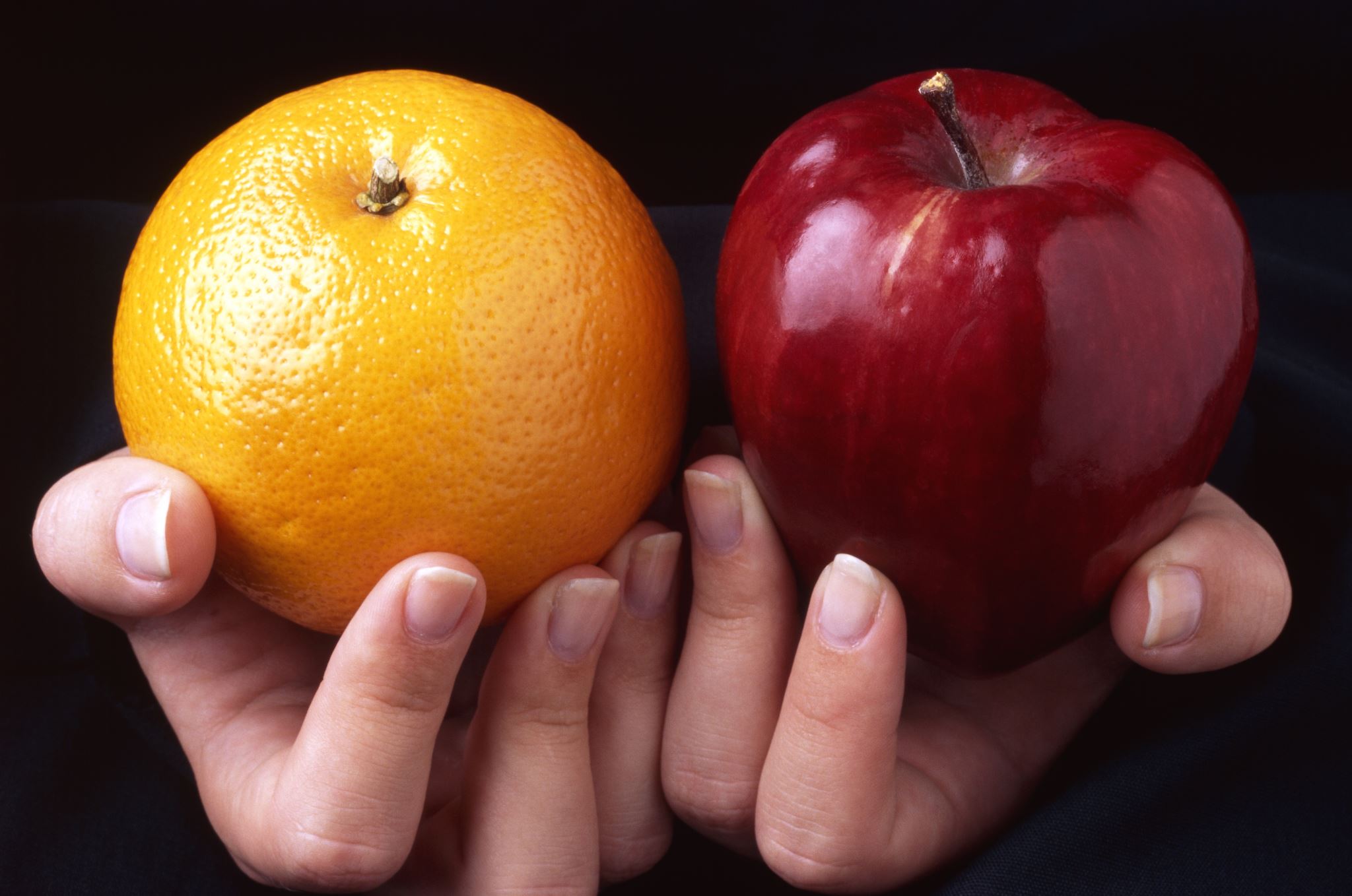 Next Steps:
ADDITIONAL HEALTH/SAFETY TRAINING and RESOURCES
Head Start Training Website  http://www.wcmcahs.org
This ends the WCMCA Head Start Health Services Orientation.  Please verify completion of this  training on the training website.  Contact the Health Supervisor with additional questions.  

Additional training requirements will be met through the trainings below:
As needed, or determined by program service option:
SUIDS (Safe sleep)
 CACFP (Child and Adult Care Food Program)
Medication Administration/EPI-PEN Training
Site Orientation 
         includes Risk Assessment/ Emergency 
         Preparedness Plan
MN Rule 3 Health and Safety Policies Review
Handling and Disposal of Bodily Fluids 
Abuse, Neglect & Mandated Reporting
AHT (Abusive Head Trauma)